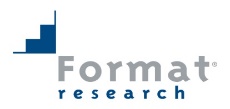 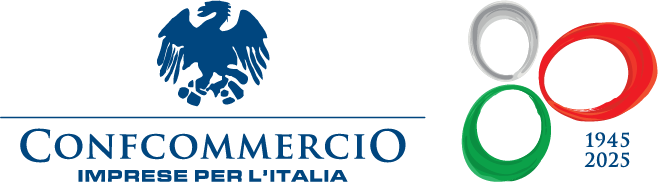 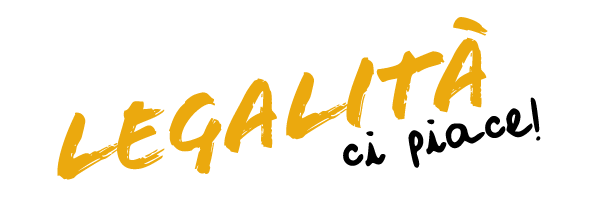 EMBARGO ORE 10.30 DEL 14 MAGGIO 2025

INDAGINE CONFCOMMERCIO SUI FENOMENI ILLEGALI 

NORD EST

Roma, 14 maggio 2025
SINTESI DEI RISULTATI
Livelli di sicurezza. Il 31,1% delle imprese del terziario di mercato del Nord Est percepisce un peggioramento dei livelli di sicurezza nel 2024, percentuale di poco superiore al dato nazionale (30%).
Andamento crimini. I furti, atti di vandalismo e spaccate, aggressioni e violenze sono i fenomeni criminali percepiti in maggior aumento dalle imprese del terziario di mercato del Nord Est. La percentuale dei furti (31,5%) è superiore al valore nazionale (28,0%). 
Esposizione alla criminalità. Il 31,5% degli imprenditori del Nord Est teme il rischio di essere esposto a fenomeni criminali quali furti, rapine, atti vandalici, aggressioni, etc. Il dato è in linea con quello nazionale pari al 31,3%. I furti sono il crimine che preoccupa maggiormente gli imprenditori del terziario sul piano della sicurezza della propria impresa/della propria persona/dei collaboratori (38,3%). Il dato è superiore al valore Italia (33,2%).
Baby gang e mala movida. Il 26,2% degli imprenditori dichiara di aver riscontrato episodi criminali legati alla presenza delle "baby gang" nella zona di operatività dell’impresa (la percentuale è superiore al dato nazionale pari al 21,3%) e di questi ben oltre la metà (il 60%) è preoccupato per la propria attività. Il 35,2% degli imprenditori teme il fenomeno della “mala movida” (dato più elevato rispetto a quello nazionale pari al 30,2%), soprattutto per atti di vandalismo e danneggiamenti alle strutture(46,8%) e per il degrado urbano (42,5%).
Episodi di usura e racket. Il 29,7% degli imprenditori dichiara di essere  «molto preoccupato» per il rischio di usura e racket, valore superiore al dato nazionale pari al 25,8%. Di fronte a questi fenomeni, Il 66,1% degli imprenditori ritiene che si dovrebbe sporgere denuncia (percentuale l superiore a quella nazionale pari al 63,1%). 
Abusivismo e contraffazione. Il 59,2% delle imprese del terziario del Nord Est ritiene di essere penalizzato dall’abusivismo e dalla contraffazione. Il dato è leggermente inferiore a quello nazionale pari al 60,1%. 
Misure di protezione. L’81,9% delle imprese ha investito in misure di sicurezza, in particolare in sistemi di videosorveglianza e di allarmi antifurto. Valore leggermente inferiore al dato nazionale (82,9%).
Percezione dei livelli di sicurezza | Il 31,1% delle imprese del terziario di mercato del Nord Est segnala un peggioramento dei livelli di sicurezza nel 2024, valore superiore al dato nazionale (30,0%).
Pensando alla criminalità, lei direbbe che nell’ultimo anno (2024) rispetto all’anno precedente (2023) i livelli di sicurezza sono…?
Valori percentuali
Italia
Nord Est
Base campione: Italia 1.600 casi; Nord Est 264 casi. I dati sono riportati all’universo.
Percezione dei livelli di sicurezza | Analisi di dettaglio per ampiezza del comune.
Pensando alla criminalità, lei direbbe che nell’ultimo anno (2024) rispetto all’anno precedente (2023) i livelli di sicurezza sono…?
Valori percentuali
AMPIEZZA DEL COMUNE
Base campione: Nord Est 264 casi. I dati sono riportati all’universo.
Andamento dei crimini | I furti, gli atti di vandalismo  e spaccate, le aggressioni e violenze sono i fenomeni criminali percepiti in maggior aumento dalle imprese del terziario del Nord Est. La percentuale dei furti (31,5%) è superiore al valore nazionale (28,0%).
Con riferimento alla sua attività e al settore in cui questa opera, come valuta l’andamento dei seguenti crimini nel 2024 rispetto al 2023?
Nord Est
VS Italia
% aumentati
Base campione: Italia 1.600 casi; Nord Est 264 casi. I dati sono riportati all’universo.
Rischio di esposizione a fenomeni criminali | Il 31,5% degli imprenditori del Nord Est teme il rischio di essere esposto a fenomeni criminali quali furti, rapine, atti vandalici, aggressioni, etc. Il dato è in linea con quello nazionale pari al 31,3%.
Tenuto conto del territorio in cui opera la sua impresa, quanto teme che imprese come la Sua possano essere esposte al rischio di fenomeni criminali quali furti, rapine, atti vandalici, etc.?
MOLTO + ABBASTANZA
NORD EST
ITALIA
NORD EST
ITALIA
68,5%
68,7%
31,5%
31,3%
MOLTO
ABBASTANZA
POCO
PER NULLA
Base campione: Italia 1.600 casi; Nord Est 264 casi. I dati sono riportati all’universo.
Rischio di esposizione a fenomeni criminali | I furti sono il crimine che preoccupa maggiormente gli imprenditori del terziario sul piano della sicurezza della propria impresa/della propria persona/dei collaboratori (38,3%). Il dato è superiore al valore Italia.
E quali sono le sue principali preoccupazioni legate alla sicurezza pensando alla sua impresa, alla sua persona, ai suoi collaboratori?
Valori percentuali
Valori percentuali
Nord Est
Italia
Base campione: Italia 1.600 casi; Nord Est 264 casi. La somma delle percentuali è diversa da 100,0 perché erano ammesse risposte multiple. I dati sono riportati all’universo.
Rischio di essere esposti a fenomeni criminali | Analisi di dettaglio per ampiezza del comune.
E quali sono le sue principali preoccupazioni legate alla sicurezza pensando alla sua impresa, alla sua persona, ai suoi collaboratori?
Valori percentuali
AMPIEZZA DEL COMUNE
Base campione: Italia 1.600 casi; Nord Est 264 casi. La somma delle percentuali è diversa da 100,0 perché erano ammesse risposte multiple. I dati sono riportati all’universo.
Baby gang| Il 26,2% delle imprese del Nord Est dichiara di aver riscontrato episodi criminali legati alla presenza delle "baby gang" nella zona di operatività dell’impresa. Il dato è superiore al valore Italia (21,3%).
Nella zona in cui opera la sua impresa, ha riscontrato episodi criminali legati alla presenza di "baby gang"? Se sì, quanto la preoccupa la presenza delle "baby gang" per la sua attività?
26,2%
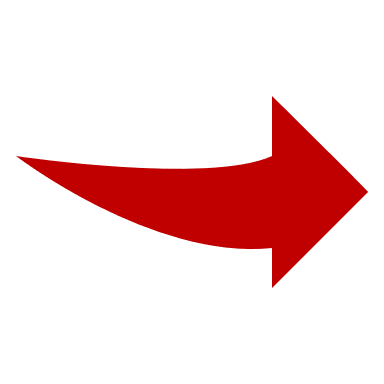 Hanno riscontrato episodi criminali legati alle "baby gang
60,0% 
LA PRESENZA DELLE BABY GANG
HA CONSEGUENZE PER L’ATTIVITÀ
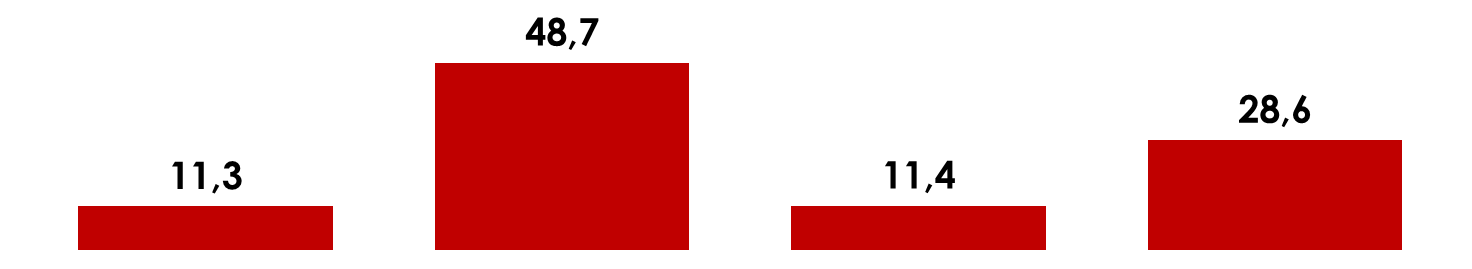 (ITA 21,3%)
MOLTO
ABBASTANZA
Base campione: Italia 1.600 casi; Nord Est 264 casi. I dati sono riportati all’universo.
Baby gang| Analisi di dettaglio per ampiezza del comune.
Nella zona in cui opera la sua impresa, ha riscontrato episodi criminali legati alla presenza di "baby gang"?
Valori percentuali
AMPIEZZA DEL COMUNE
Base campione: Nord Est 264 casi. I dati sono riportati all’universo.
La mala movida | Il 35,2% degli imprenditori del Nord Est teme il fenomeno della “mala movida”. Il valore è superiore al dato Italia (30,2%).
E quali aspetti della presenza della "mala movida" nella zona di operatività dell’impresa la preoccupano maggiormente per la sua attività?
Aspetti che preoccupano maggiormente:
Nord Est
Italia
30,2%
PREOCCUPATI PER 
LA MALA MOVIDA
Italia
35,2%
PREOCCUPATI PER 
LA MALA MOVIDA
Nord 
Est
Base campione: Italia 1.600 casi; Nord Ovest 346 casi. La somma delle percentuali è diversa da 100,0 perché erano ammesse risposte multiple. I dati sono riportati all’universo.
Tentativi di usura e racket | Il 27,2% delle imprese del Nord Est ha sentito parlare o ha avuto notizia di imprenditori che sono stati esposti a tentativi di usura o di estorsione, dato sostanzialmente in linea con il valore nazionale (27,7%).
Nel territorio in cui opera la sua azienda, ha avuto notizia di imprenditori contattati da persone che hanno offerto prestiti al di fuori dei canali ufficiali o che hanno tentato di estorcere denaro?
Italia
Nord Est
27,7%
27,2%
USURA E 
RACKET
«Sì, ho avuto notizia di imprenditori contattati da persone che hanno offerto prestiti al di fuori dei canali ufficiali o che hanno tentato di estorcere denaro»
Base campione: Italia 1.600 casi; Nord Est 264 casi. I dati sono riportati all’universo.
Esposizione all’usura e al racket | Il 29,7% delle imprese del Nord Est dichiara di essere  «molto preoccupato» per il rischio di usura e racket. Valore superiore al dato nazionale (25,8%).
Quanto ritiene grave il problema dell’esposizione delle imprese del commercio al dettaglio, dei bar, dei ristoranti, al rischio dell’usura, racket, ed estorsioni?
Poco
Molto
Abbastanza
Per nulla
è un rischio che esiste, ma riguarda altre zone del paese, non certamente chi fa l’imprenditore nella zona in cui opera la mia impresa
sono preoccupato in generale, anche se al momento non vedo rischi per chi fa il mio mestiere di imprenditore
e sono anche molto preoccupato per chi fa il mio mestiere di imprenditore nella zona in cui opera la mia impresa
Valori percentuali
Nord Est
Italia
Base campione: Italia 1.600 casi; Nord Est 264 casi. I dati sono riportati all’universo.
Il comportamento degli imprenditori di fronte ai fenomeni criminali | Il 66,1% delle imprese del Nord Est ritiene che si dovrebbe sporgere denuncia. Dato superiore a quello nazionale.
A Suo avviso cosa dovrebbe fare un imprenditore trovandosi in una delle situazioni delle quali abbiamo parlato (usura, racket ed estorsione)?
Valori percentuali
Nord Est
Italia
Base campione: Italia 1.600 casi; Nord Est 264 casi. La somma delle percentuali è diversa da 100,0 perché erano ammesse risposte multiple. I dati sono riportati all’universo.
Taccheggio | Il 19,5% delle imprese del commercio al dettaglio del Nord Est ritiene che il fenomeno del taccheggio sia migliorato rispetto all’anno precedente. Il dato è superiore al valore Italia.
(Solo per le imprese del commercio al dettaglio) Lei direbbe che il fenomeno del taccheggio (furto della merce esposta in vendita) nell’ultimo anno (2024) rispetto all’anno precedente (2023) nel SUO ESERCIZIO COMMERCIALE è…?
SOLO LE IMPRESE DEL COMMERCIO AL DETTAGLIO
Valori percentuali
Nord Est
Italia
Base campione: Italia 650 casi; Nord Est 102 casi. Solo le imprese del commercio al dettaglio. I dati sono riportati all’universo.
Meccanismi commerciali fuori dalle regole | Il 59,2% delle imprese del terziario del Nord Est ritiene di essere penalizzato dall’abusivismo e dalla contraffazione. Il dato è leggermente inferiore a quello nazionale (60,1%).
Quanto ritiene che l’attività della sua impresa sia penalizzata dalla concorrenza sleale derivante da pratiche commerciali irregolari (come contraffazione di prodotti, acquisizione illegale di beni, ecc.)  nel territorio in cui questa opera?
Ritengono che la propria impresa sia danneggiata dai meccanismi commerciali fuori dalle regole
Valori percentuali
MOLTO
ABBASTANZA
POCO
PER NULLA
Nord Est
Italia
Base campione: Italia 1.600 casi; Nord Est 264 casi. I dati sono riportati all’universo.
Gli effetti di contraffazione e abusivismo| La concorrenza sleale (43,1%) e la riduzione dei ricavi (33,2%) sono gli effetti più pesanti della contraffazione e dell’abusivismo. Dati inferiori ai valori nazionali.
Quali aspetti dei fenomeni di contraffazione e abusivismo hanno il maggiore impatto negativo sulla sua impresa?
Valori percentuali
Nord Est
Italia
Base campione: 1.600 casi. Nord Est 264 casi. La somma delle percentuali è diversa da 100 perché erano ammesse risposte multiple. I dati sono riportati all’universo
Misure messe in campo | L’81,9% delle imprese del Nord Est ha investito negli ultimi anni in misure per la sicurezza, dato leggermente inferiore al valore Italia (82,9%).
In quali tra le seguenti misure la sua impresa ha investito per proteggersi negli ultimi anni indipendentemente che si tratti di un nuovo investimento o dell’ammodernamento di un sistema già esistente? E quale percentuale del fatturato la sua impresa ha destinato agli investimenti in sicurezza?
VIDEO
SORVEGLIANZA
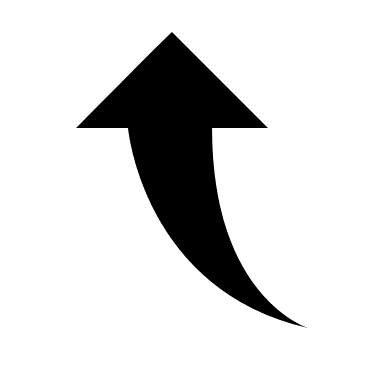 SISTEMI DI ALLARME ANTIFURTO E ANTIRAPINA
81,9%
VIGILANZA NON ARMATA
HANNO UTILIZZATO ALMENO UNA MISURA IN TEMA DI SICUREZZA
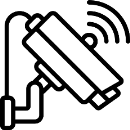 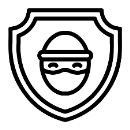 8,2%
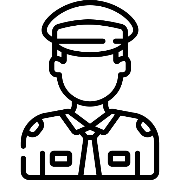 61,6%
58,0%
(ITA 7,7%)
(ITA 64,3%)
(ITA 53,4%)
18,1%
VIGILANZA ARMATA
ALTRO
FORMAZIONE DEL PERSONALE
ITA 82,9%
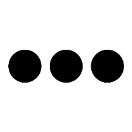 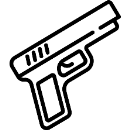 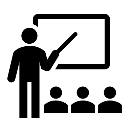 NON HANNO UTILIZZATO ALCUNA MISURA
3,8%
0,8%
3,7%
(ITA 6,5%)
(ITA 5,0%)
(ITA 0,6%)
1,1% quota del fatturato destinato alla sicurezza
Base campione: Italia 1.600 casi. Nord Est 264 casi. La somma delle percentuali è diverso da 100,0 perché erano ammesse risposte multiple. I dati sono riportati all’universo.
Misure messe in campo| Analisi di dettaglio per ampiezza del comune.
Quali tra le seguenti misure la Sua impresa ha messo in campo per la sicurezza?
Valori percentuali
AMPIEZZA DEL COMUNE
Base campione: Nord Est 264 casi. I dati sono riportati all’universo.
Nota metodologica|
Da diversi anni Confcommercio realizza l’indagine sull’illegalità. Obiettivo del presente lavoro è fornire un quadro aggiornato - ed in serie storica - sulla diffusione di alcuni  fenomeni criminali che più di altri colpiscono le imprese del terziario di mercato. 

L’indagine, realizzata nel mese di marzo 2025, è stata effettuata su un campione statisticamente rappresentativo di imprese del terziario di mercato (1.600 casi). 

Nel Rapporto sono stati messi a confronto i dati nazionali con quelli della macroarea geografica del Nord Est. L’indagine contiene anche delle rilevazioni per centri abitati di piccole (<10.000 abitanti), di medie (tra i 10.000 e i 100.000 abitanti) e di grandi dimensioni (>100.000 abitanti).
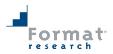